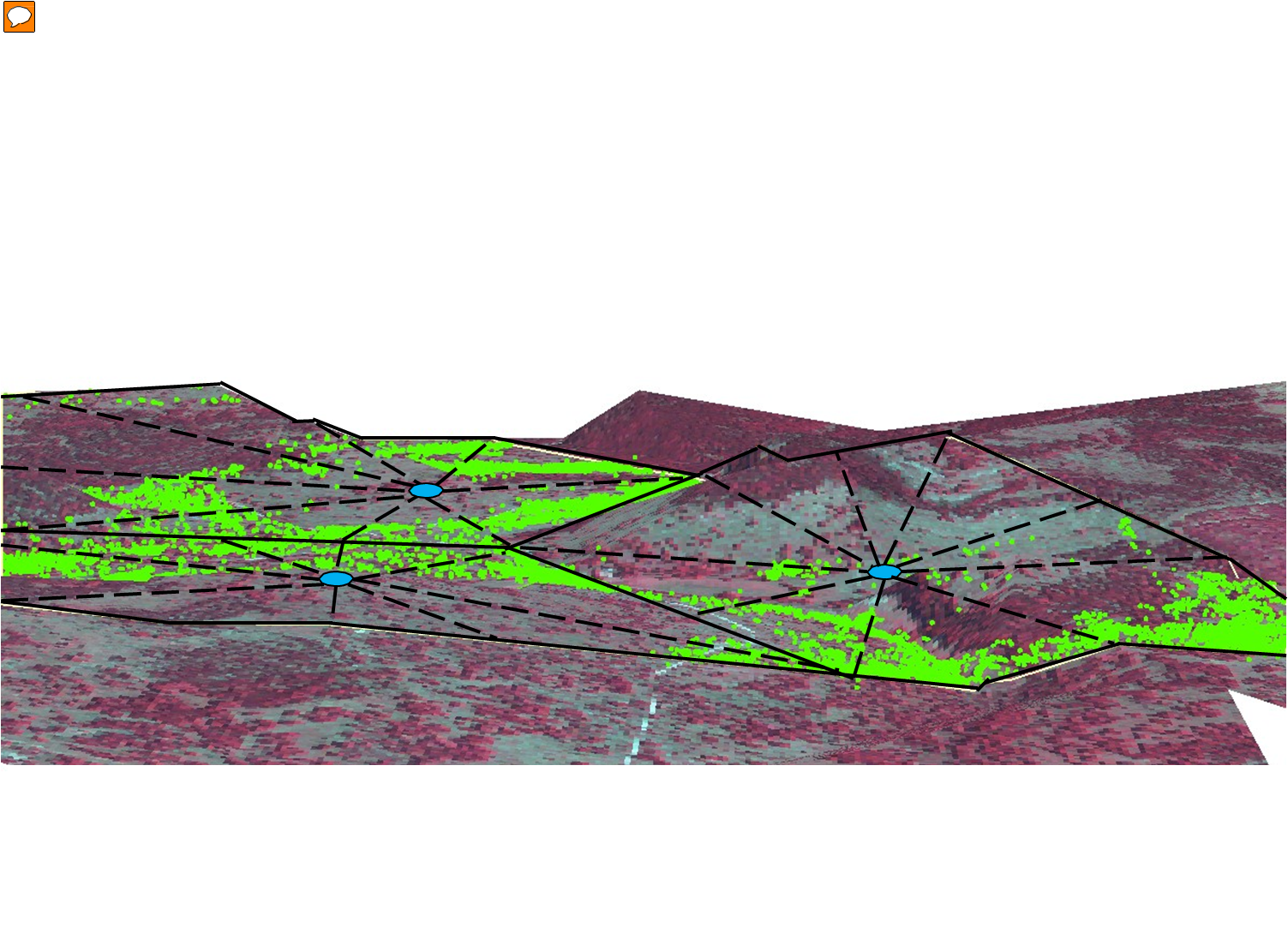 Planned Multi-Paddock Grazing
Under Planned Multi-Paddock Grazing Practices Carrying Capacity Increased from 21 ac/cow to 9 ac/cow.
Slide Source: 
Allen Williams
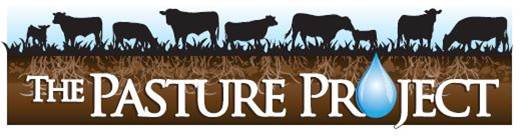 Courtesy: R. Teague, TAMU